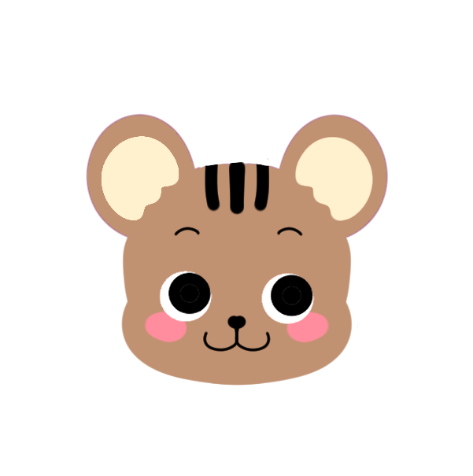 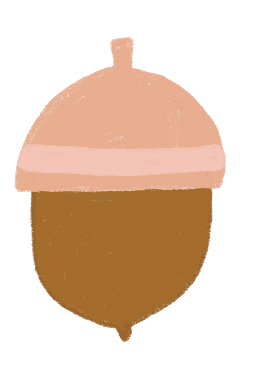 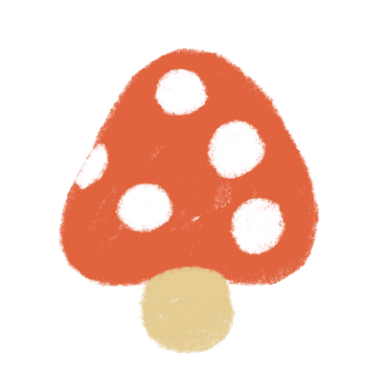 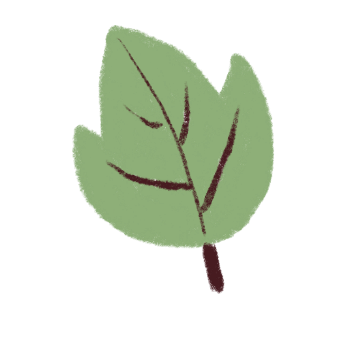 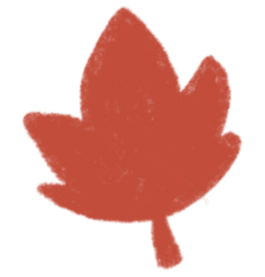 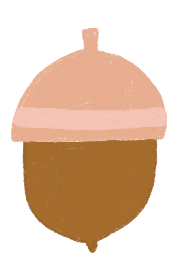 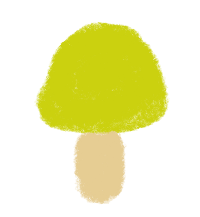 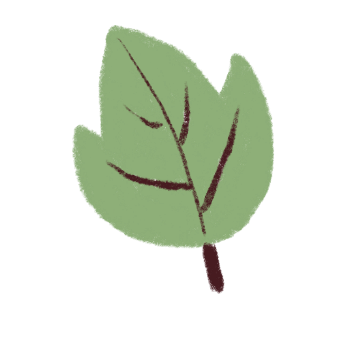 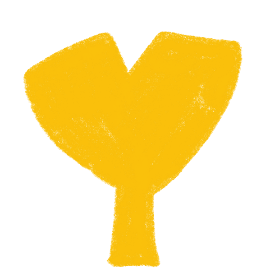 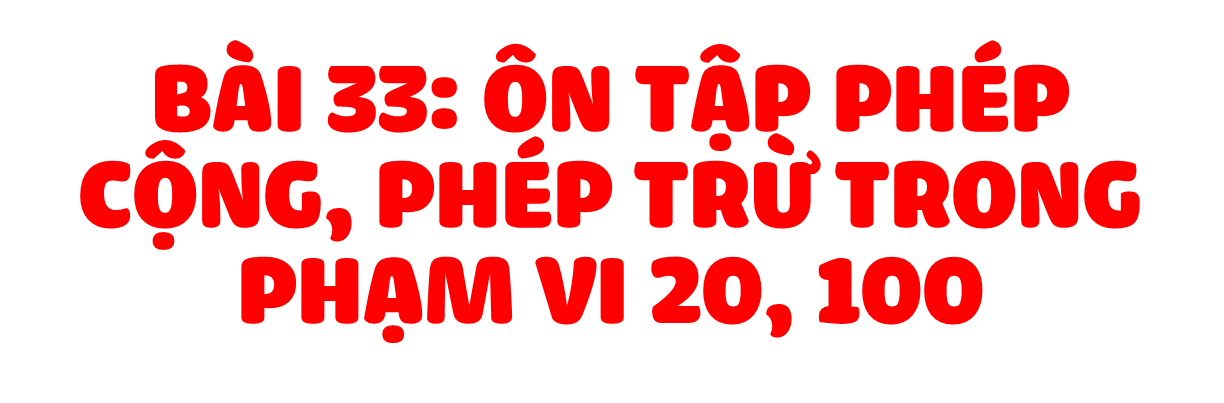 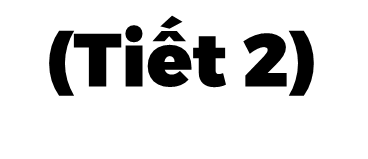 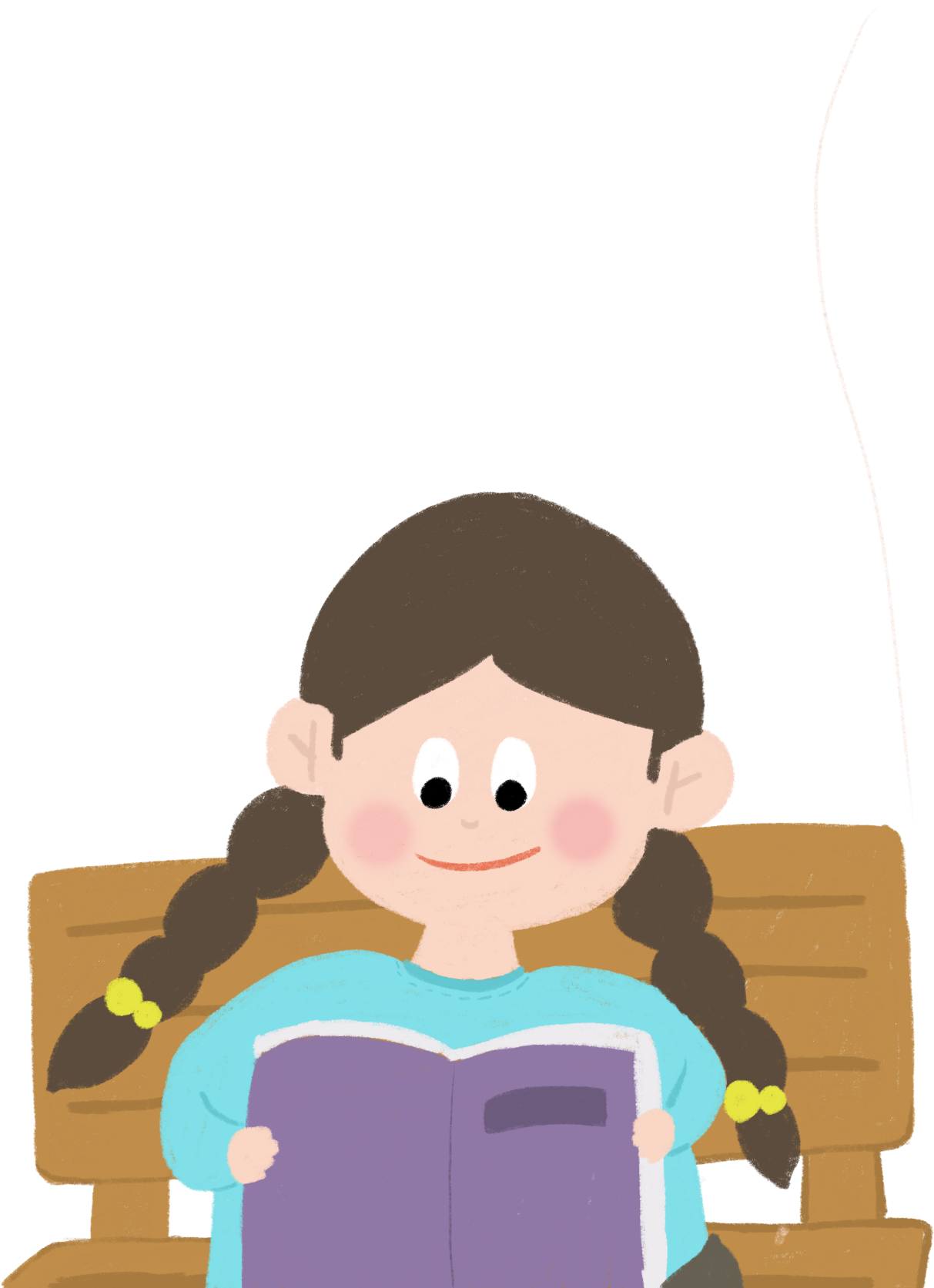 Giáo viên: Nguyễn Thị Trà Mi
Lớp: 2C
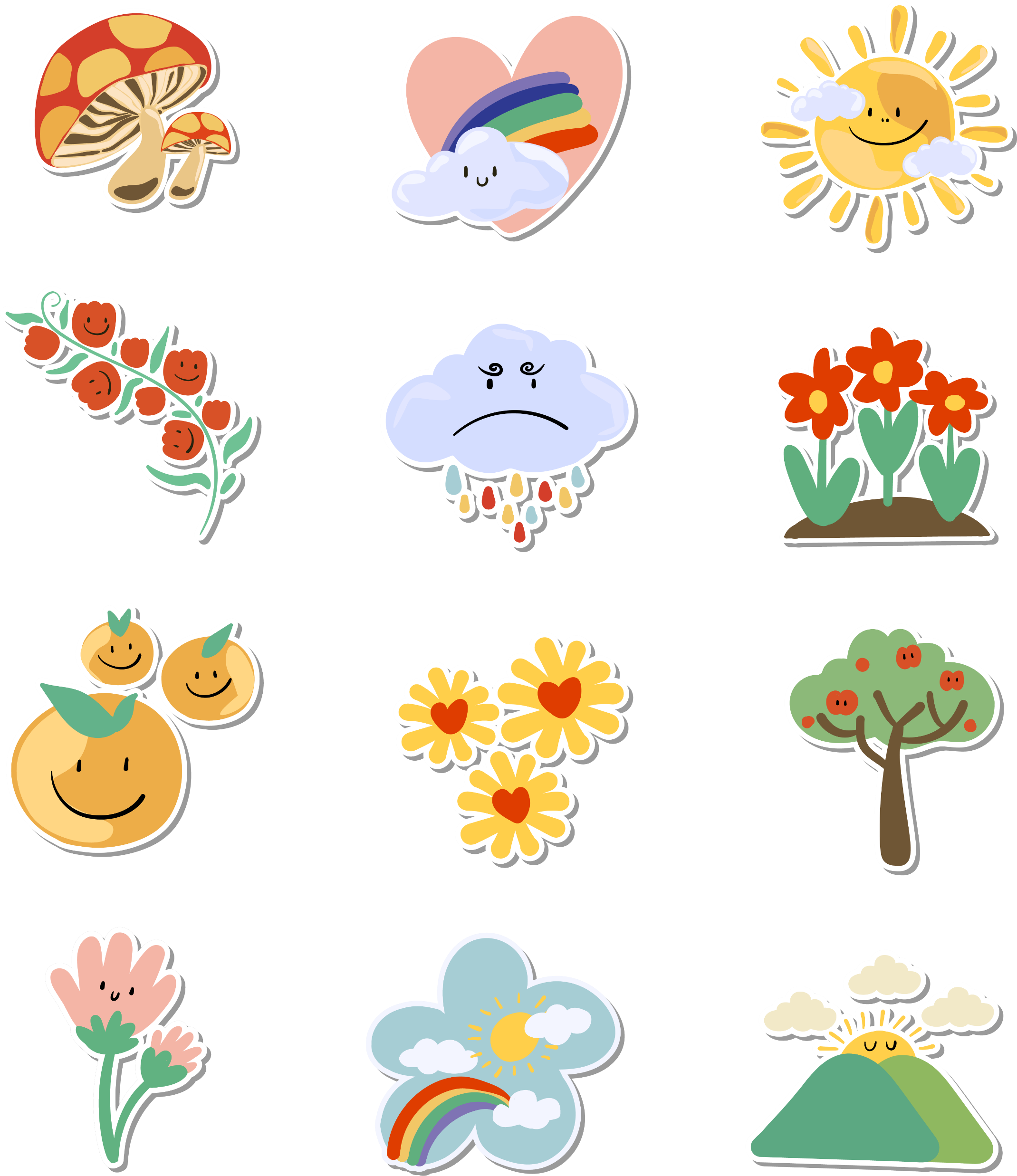 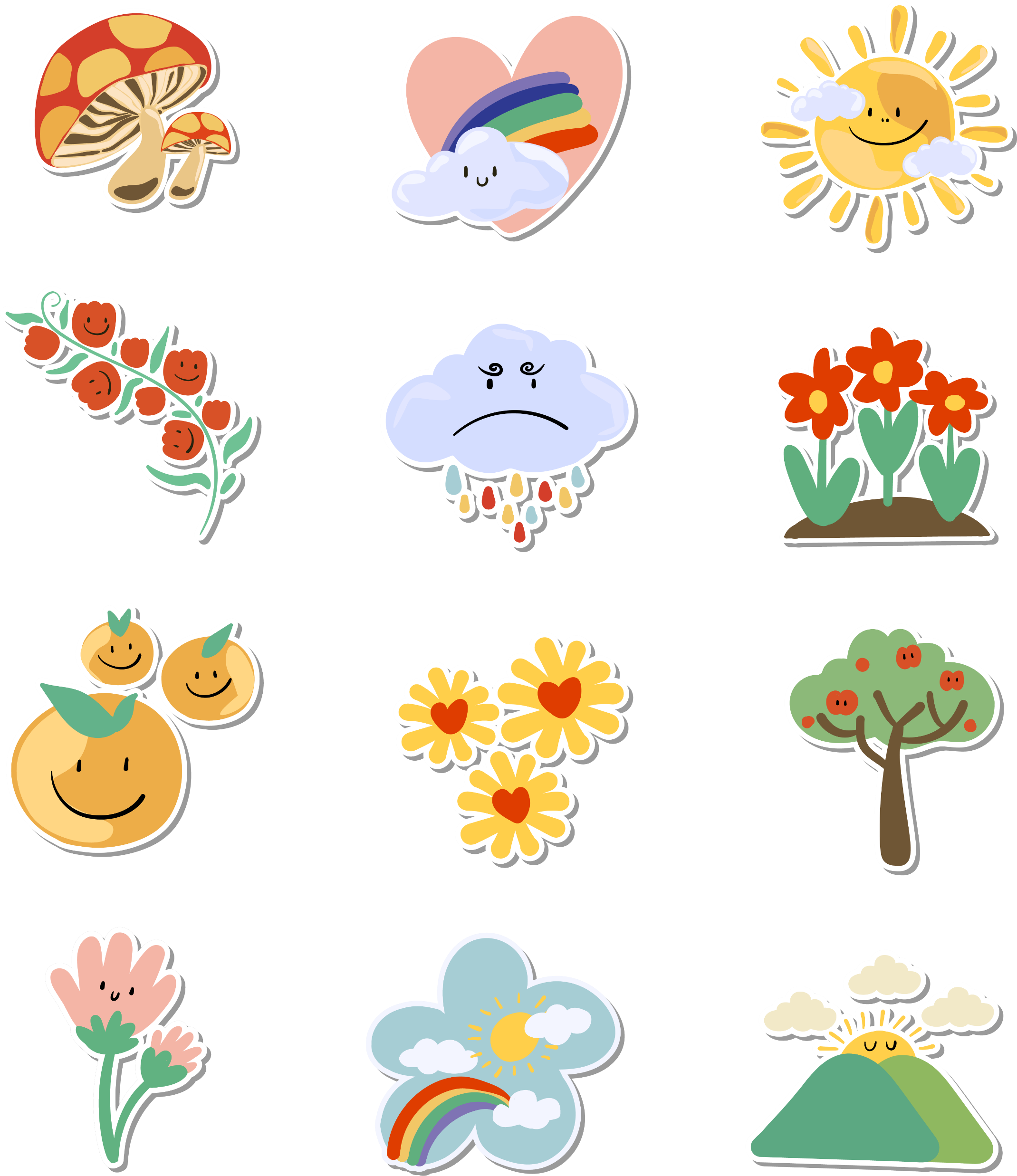 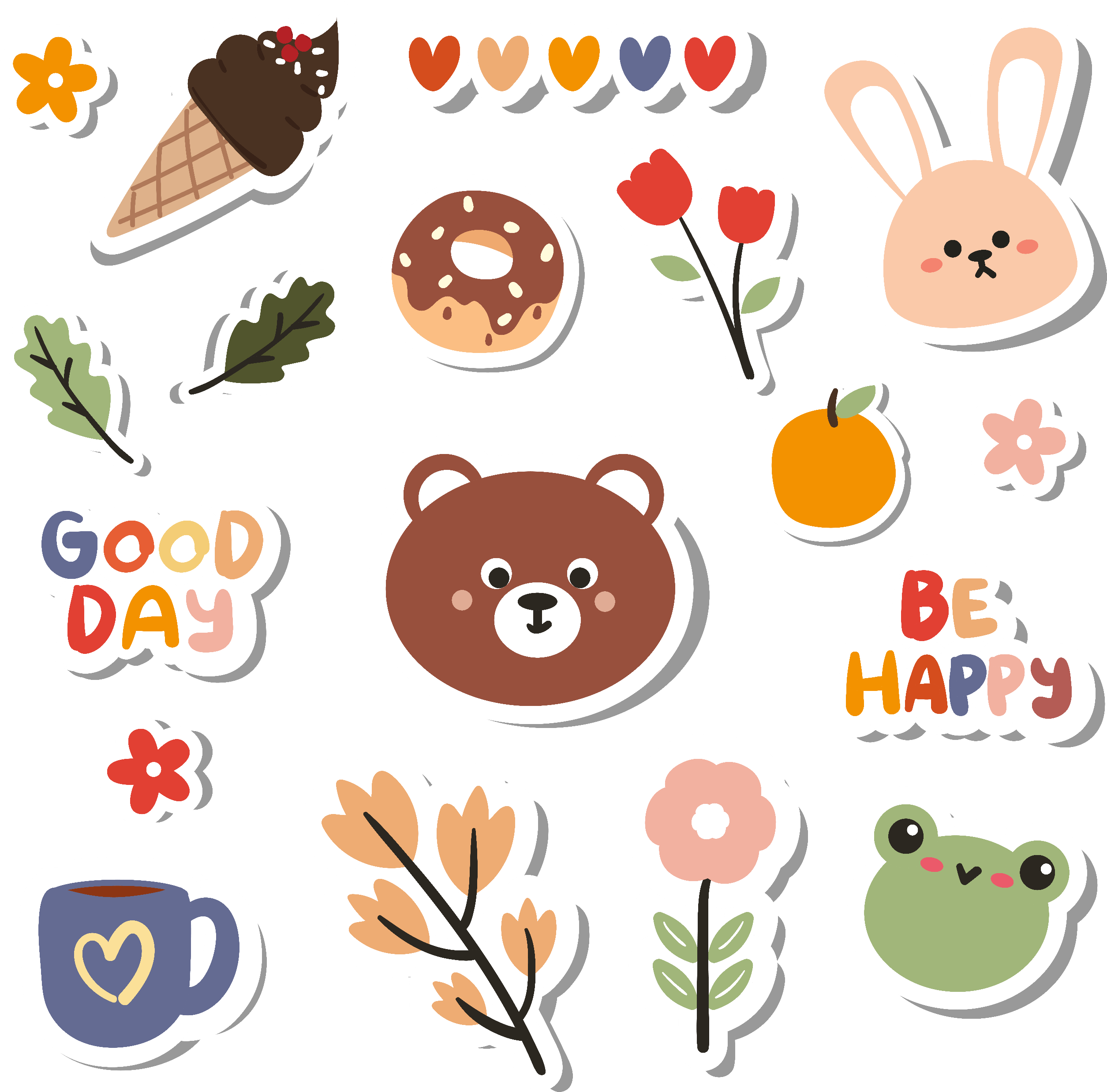 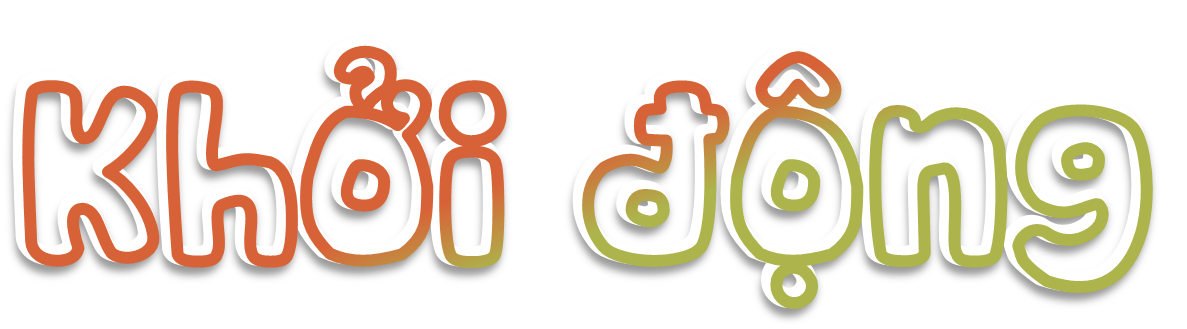 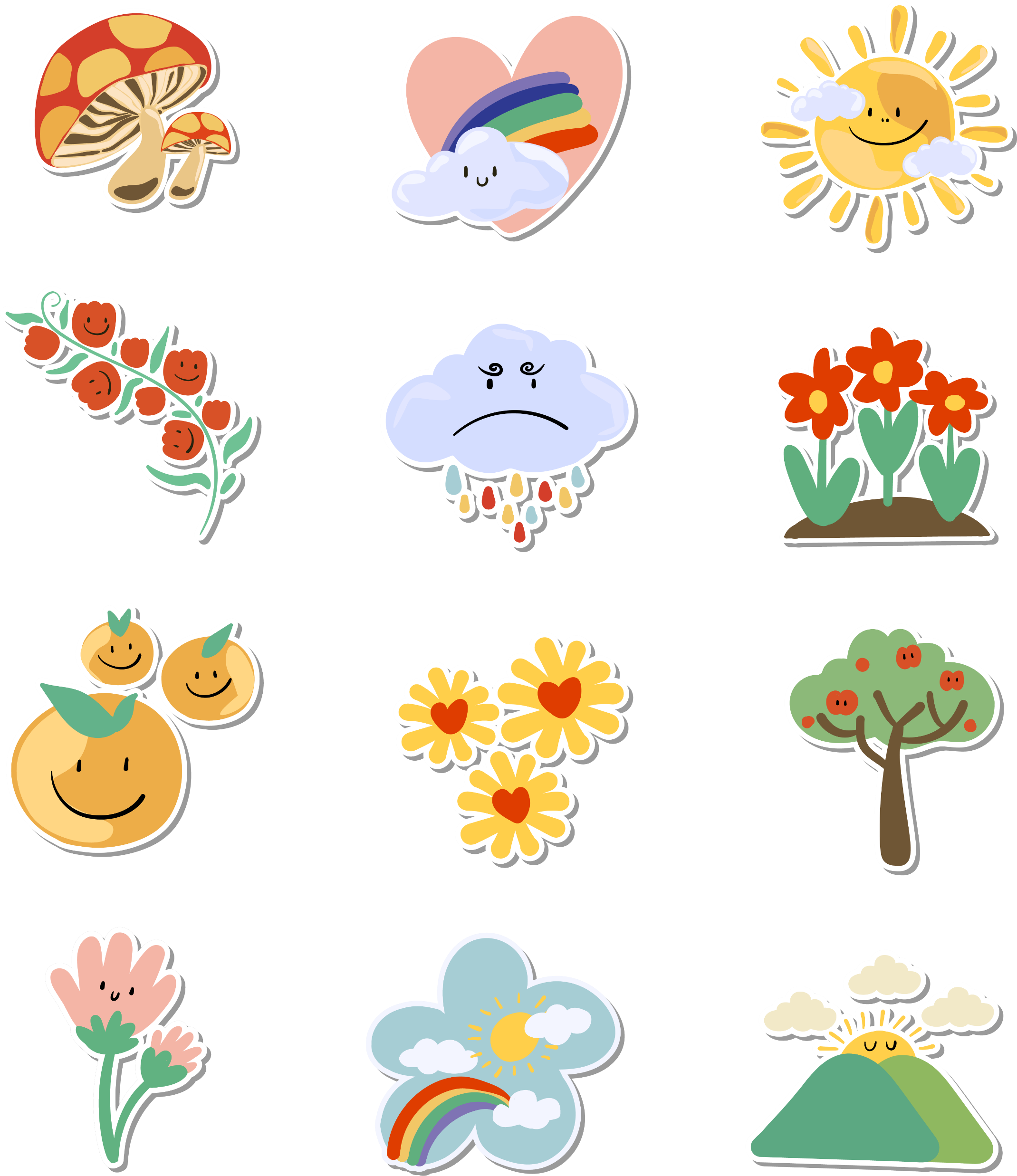 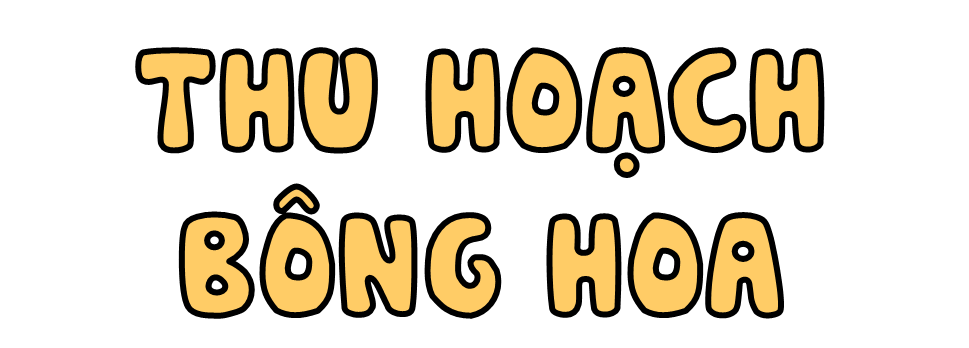 Để thu hoạch bông hoa, các bạn hãy trả lời đúng các câu hỏi nhé!
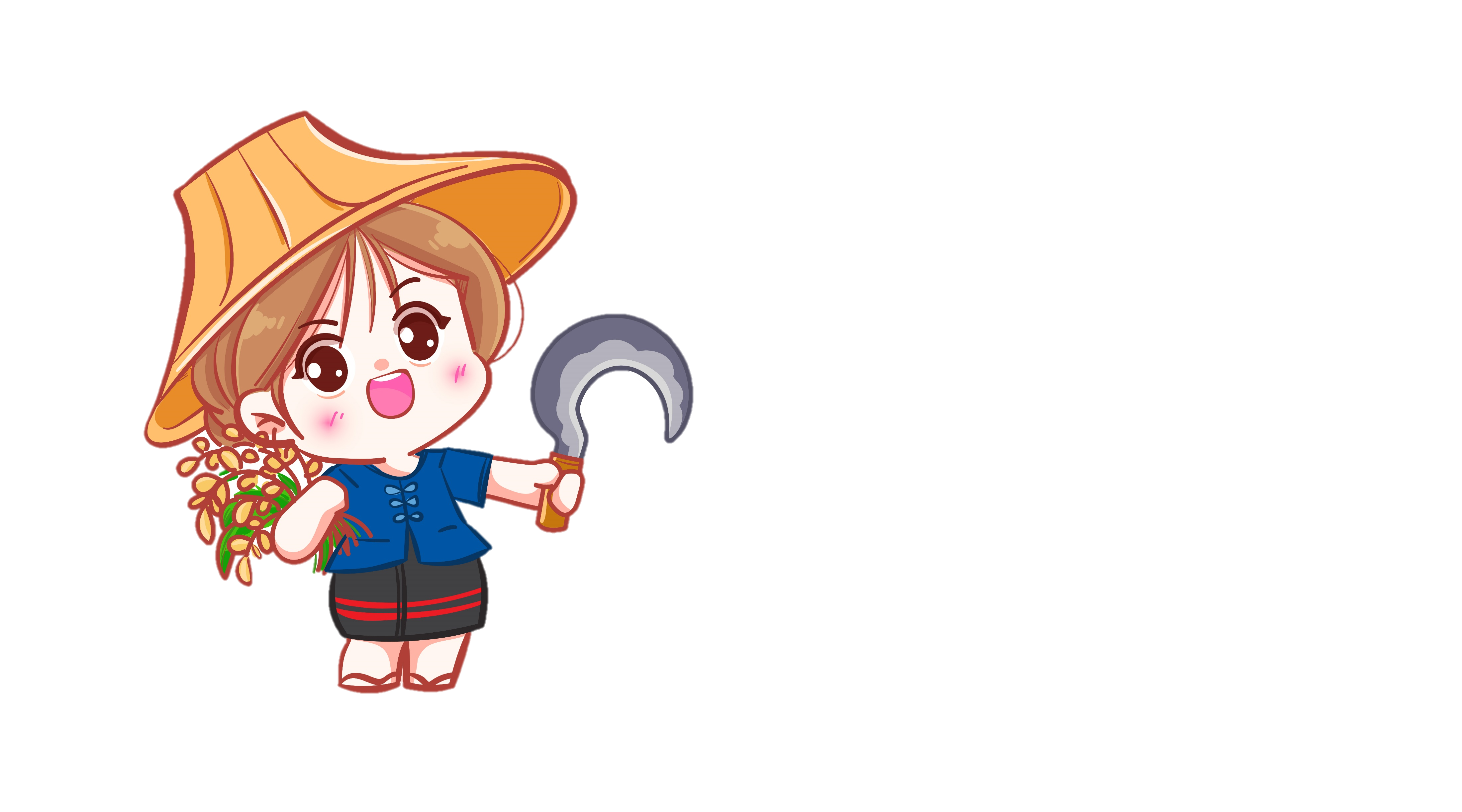 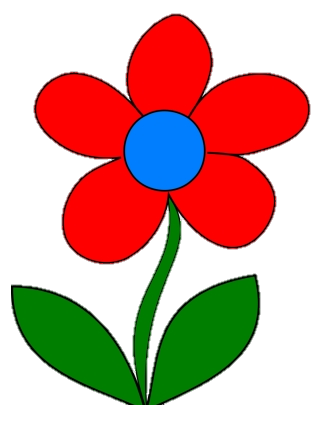 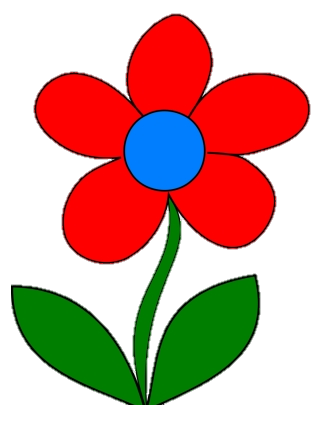 4
3
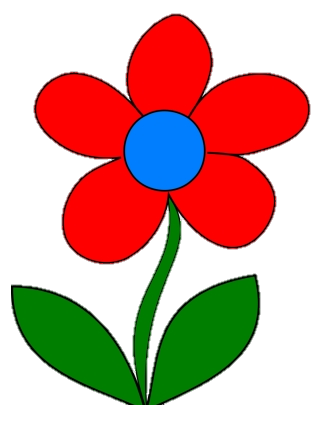 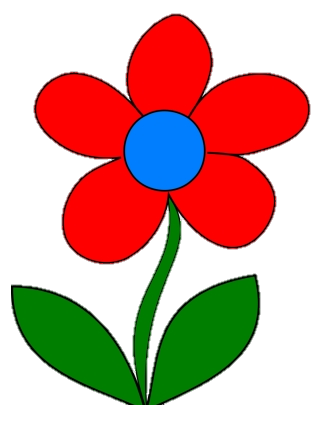 2
1
[Speaker Notes: Click vào số trên bông hoa → Hiện câu hỏi.
Click vào cánh hoa → Bông hoa biến mất.
Click vô cô bé sau khi đã thu hoạch hết bông hoa → hiện trang cuối.]
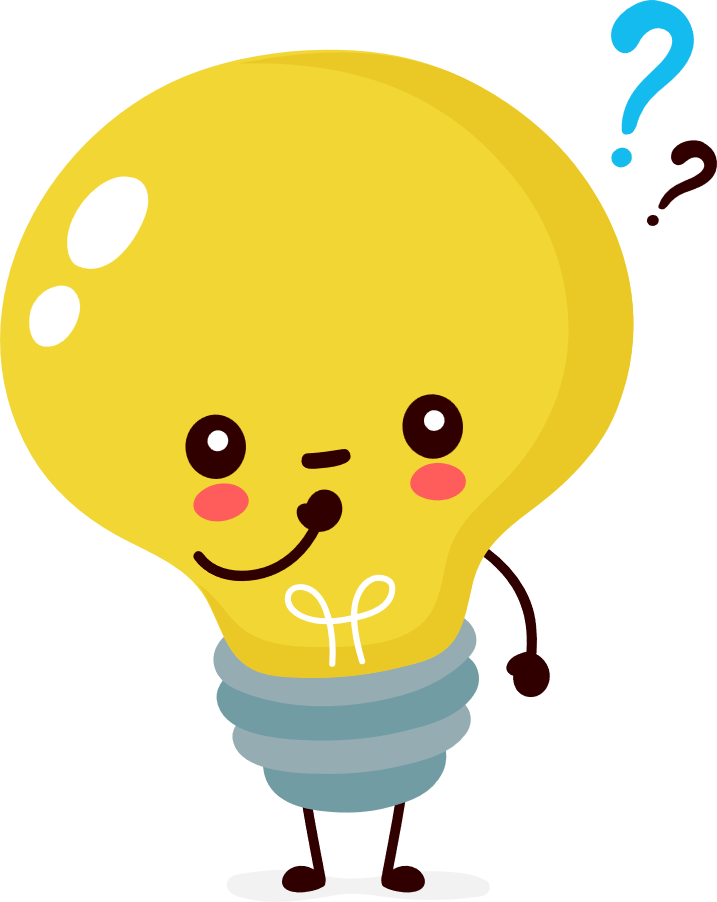 Đáp án: 16
8 + 8 = ?
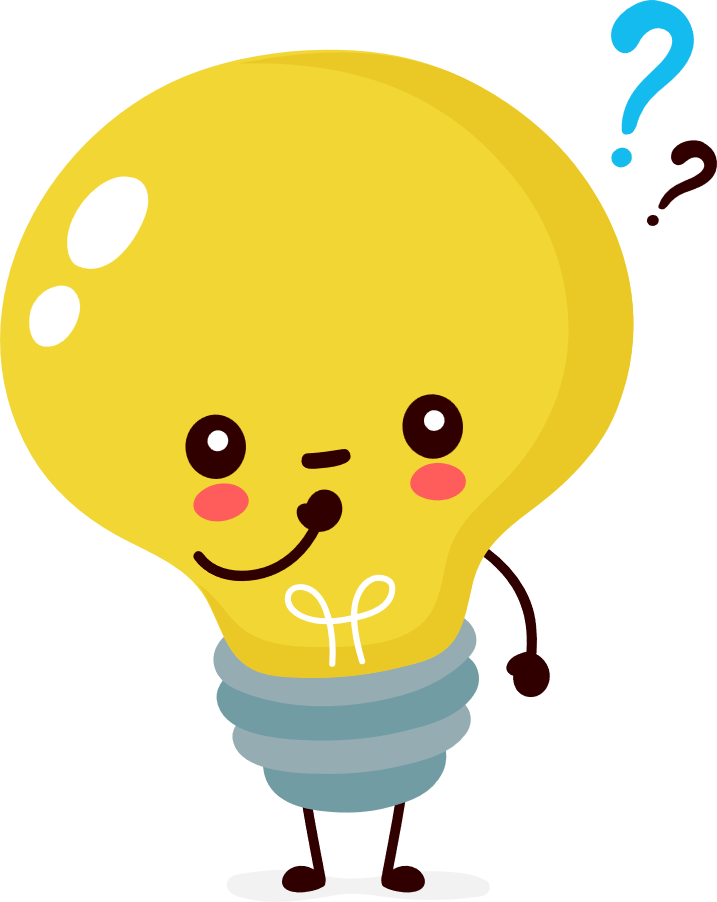 Đáp án: 6
15 – 9  = ?
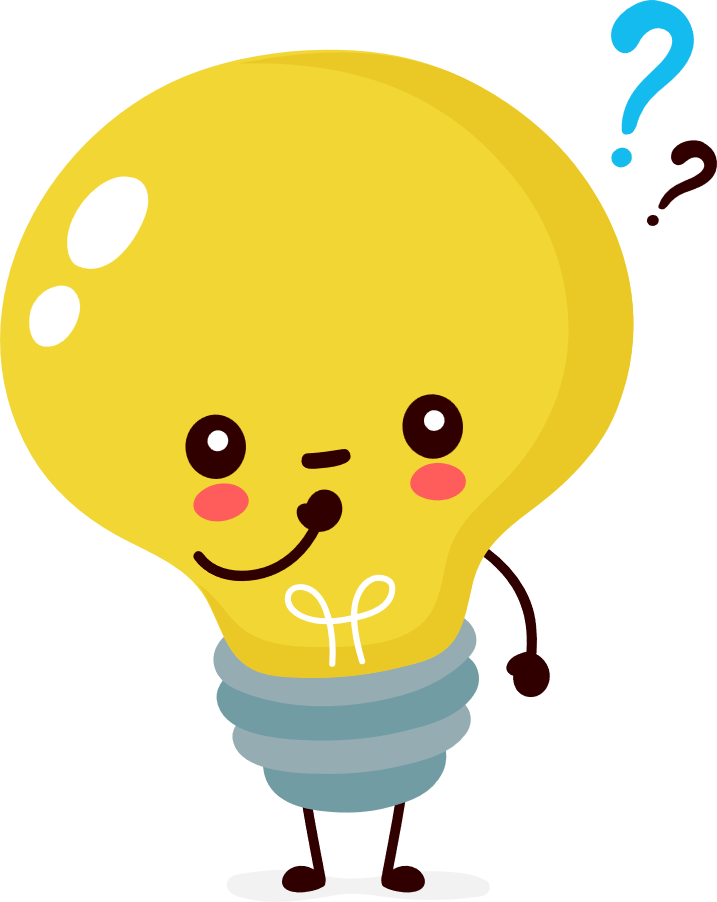 Đáp án: 15
7 + 8  = ?
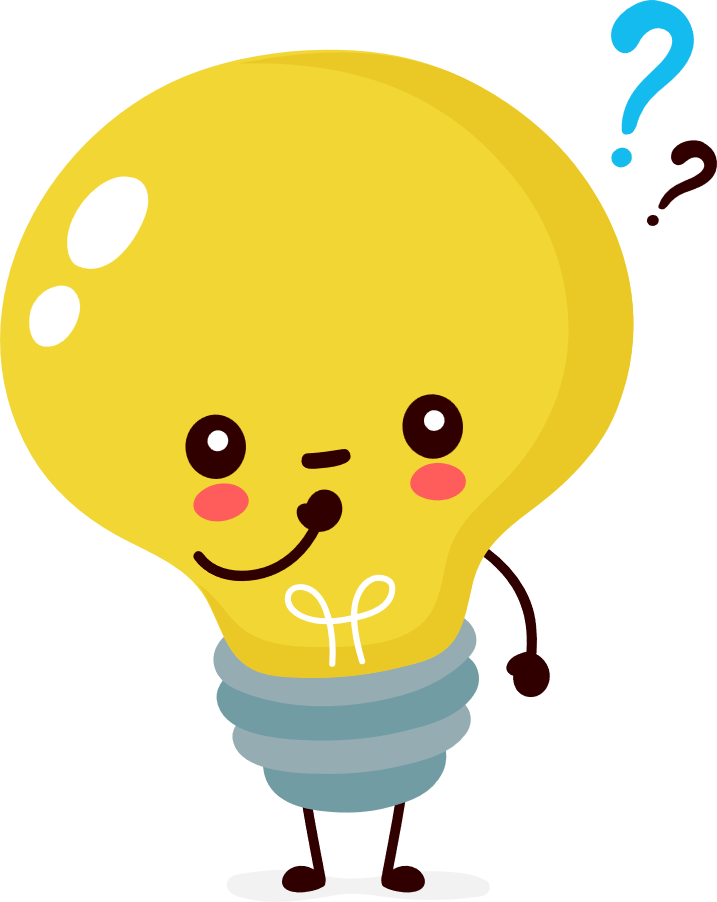 Đáp án: 9
18 – 9 = ?
Cảm ơn các bạn đã giúp mình thu hoạch bông hoa!
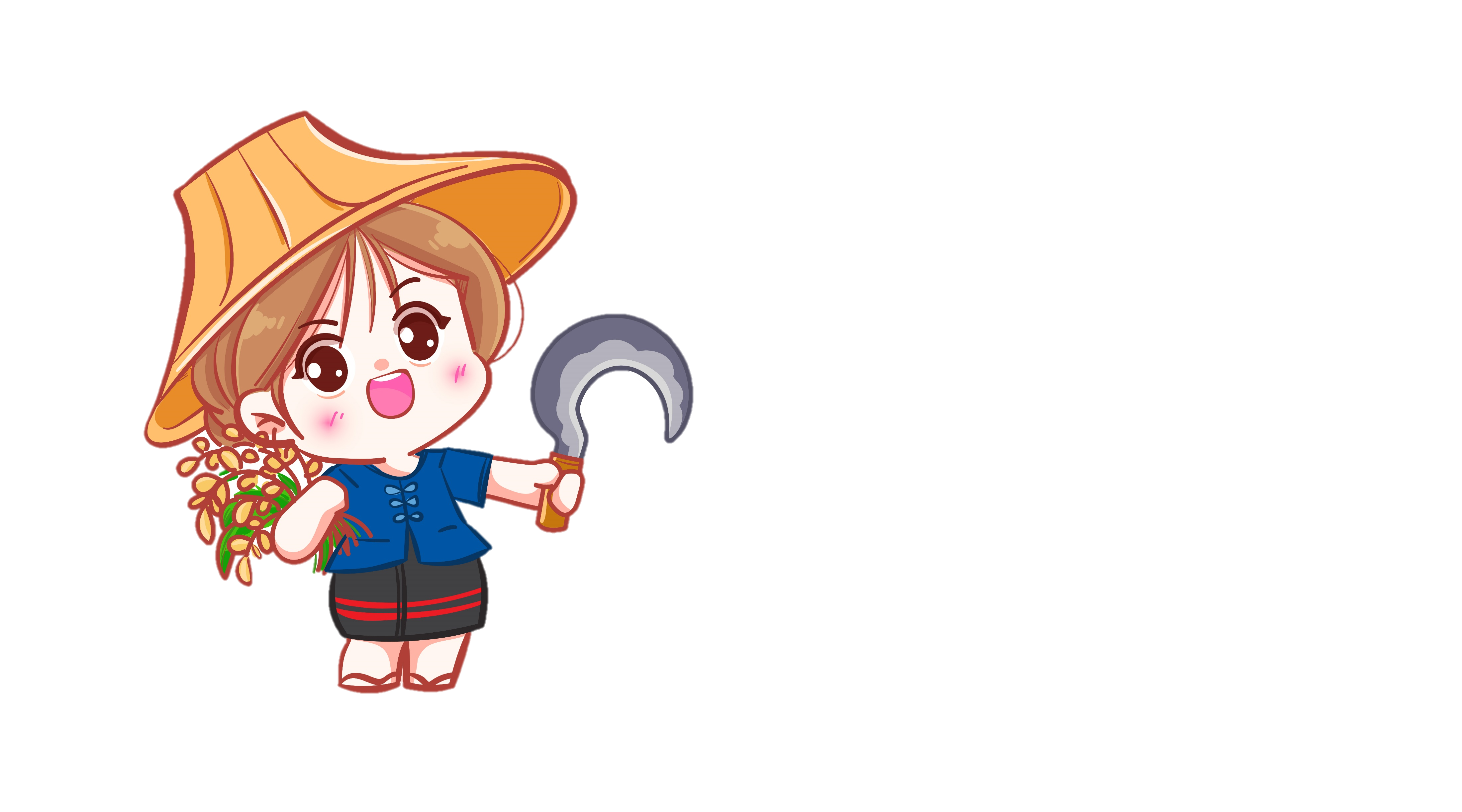 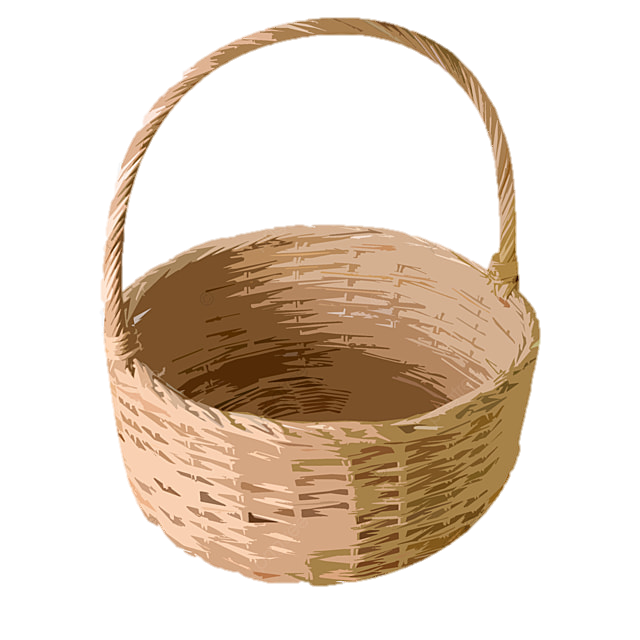 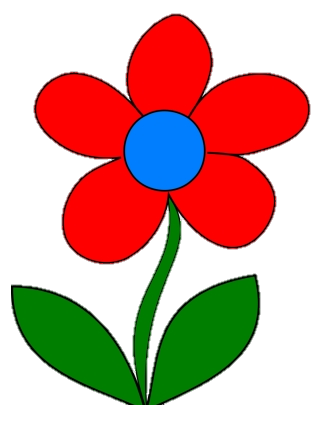 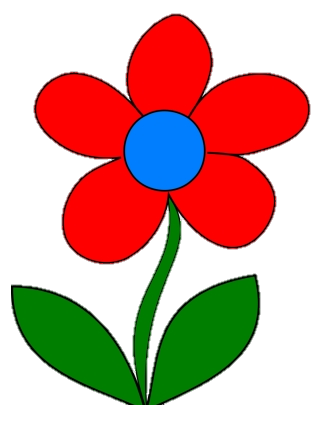 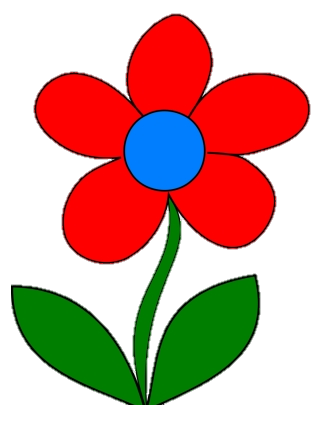 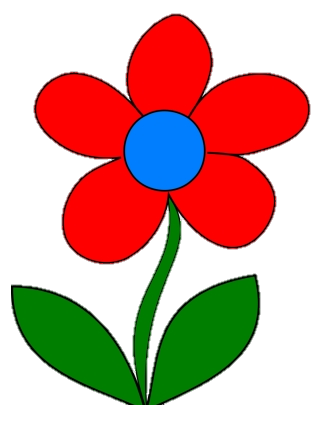 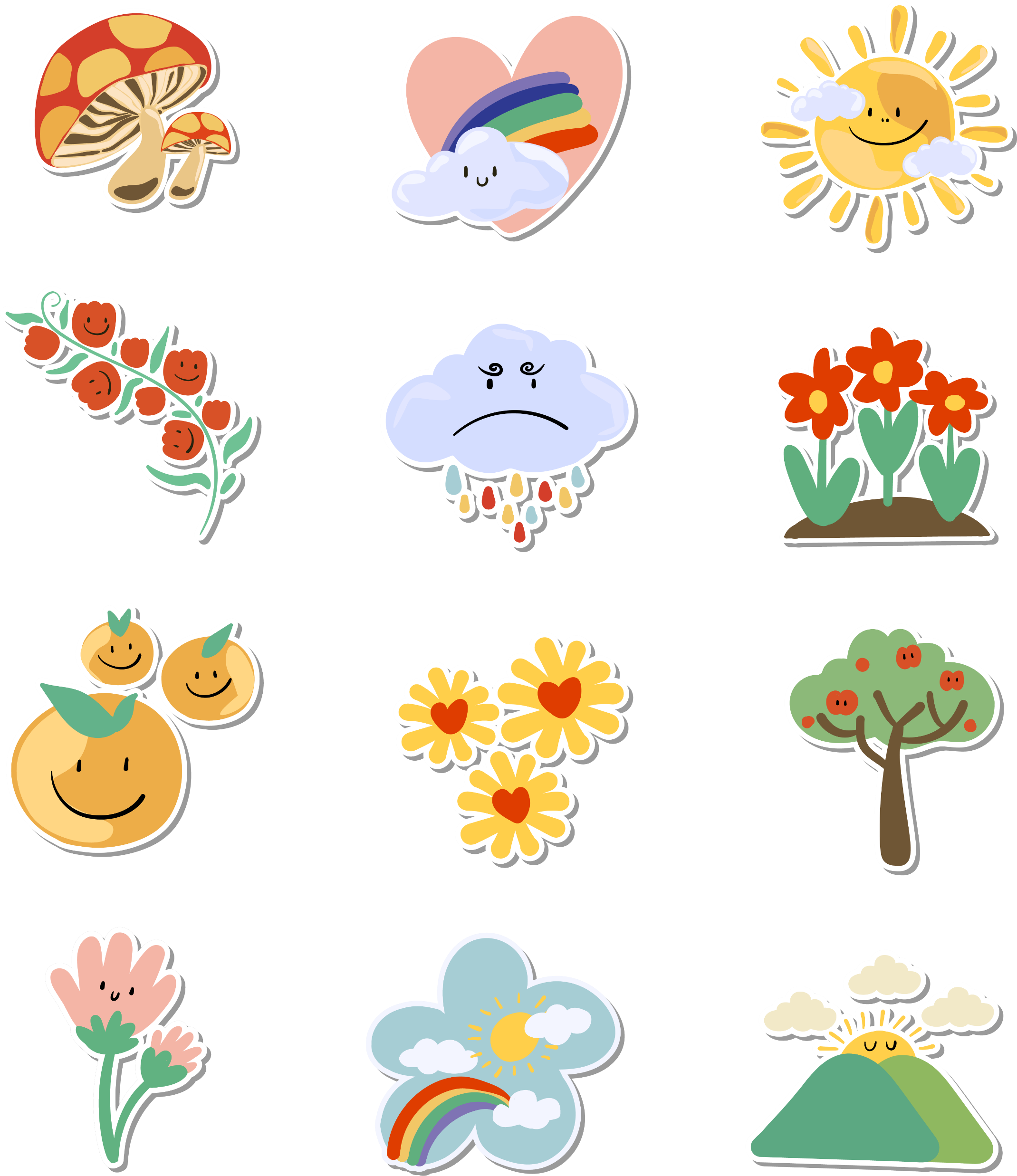 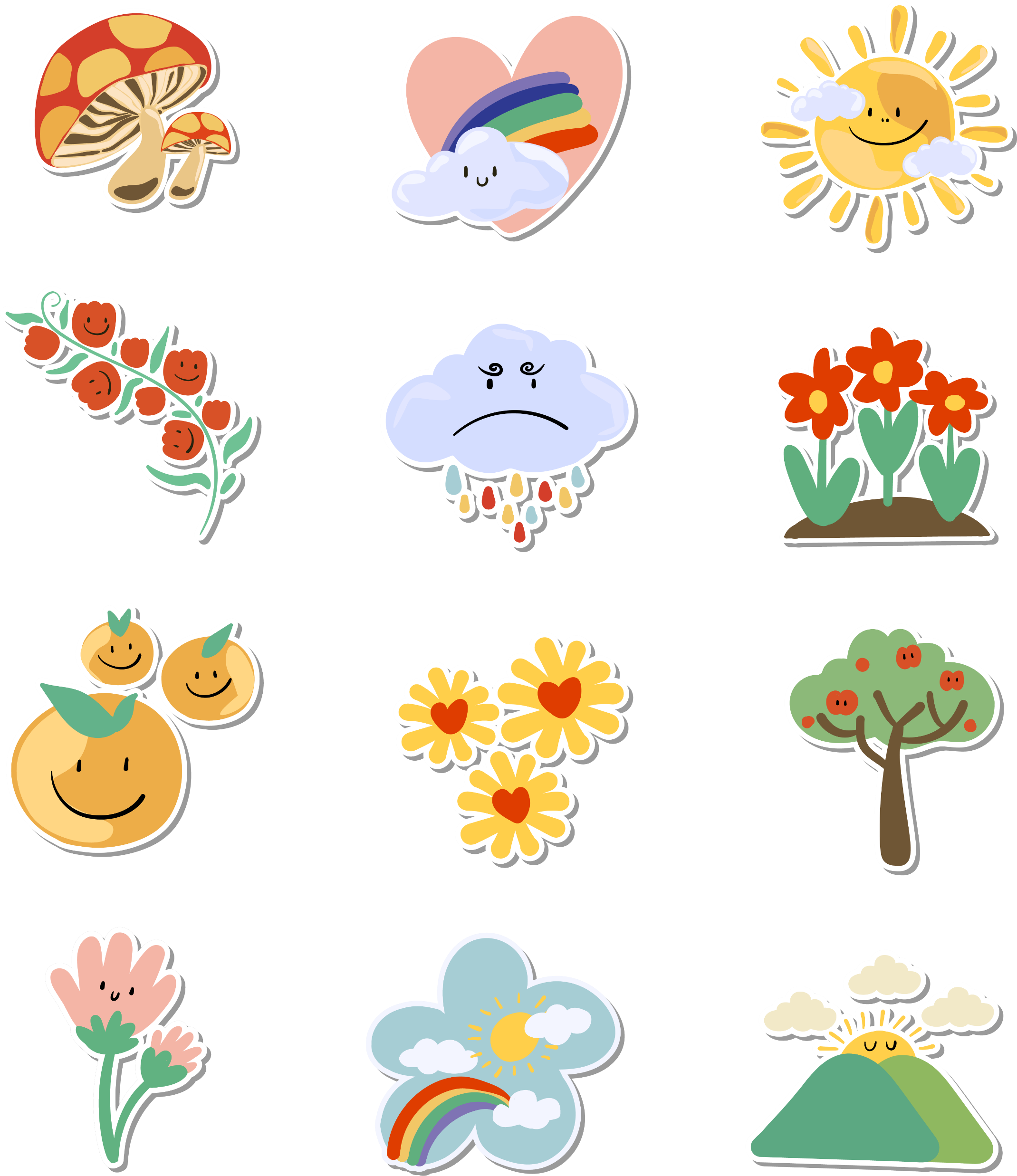 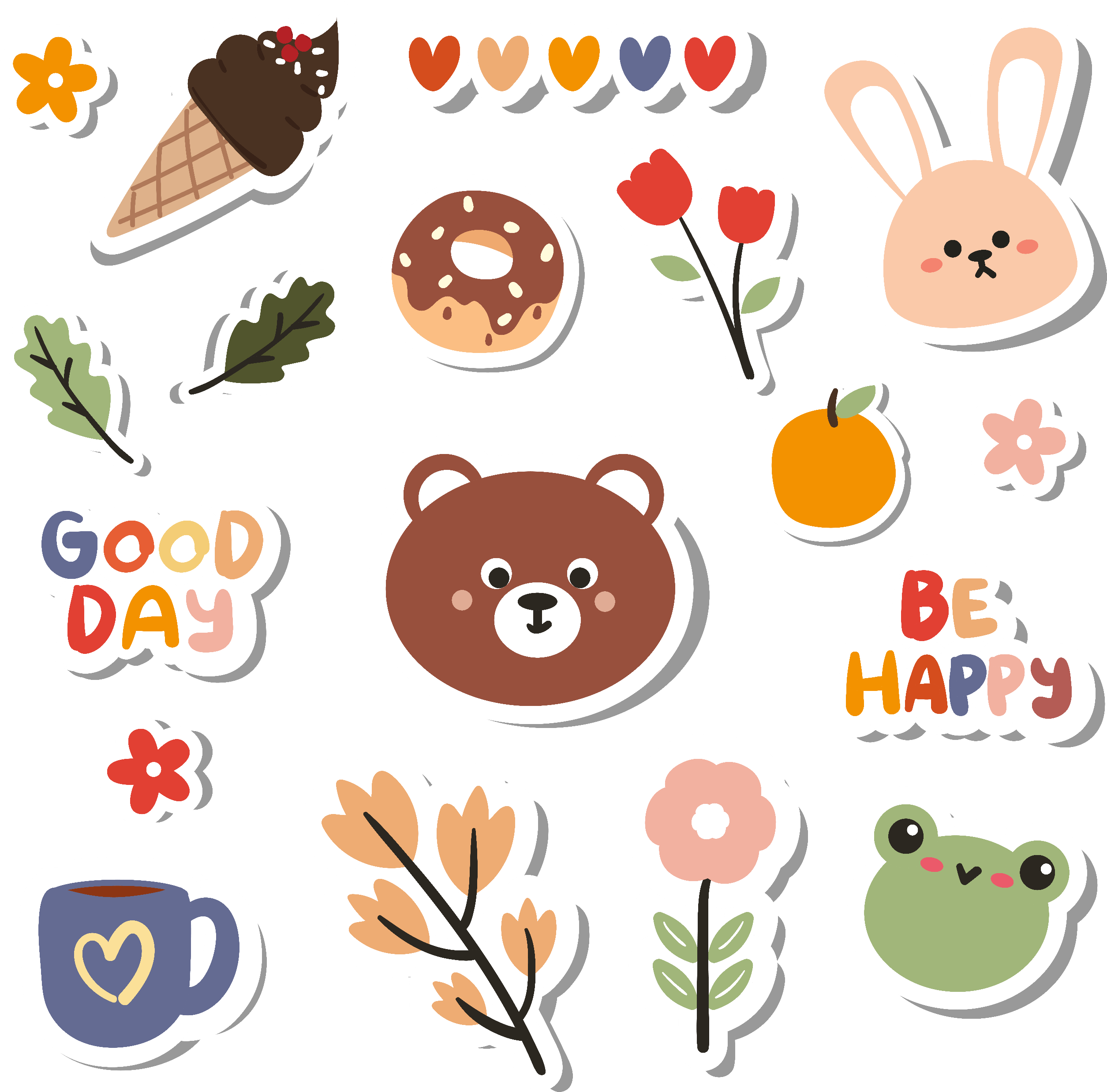 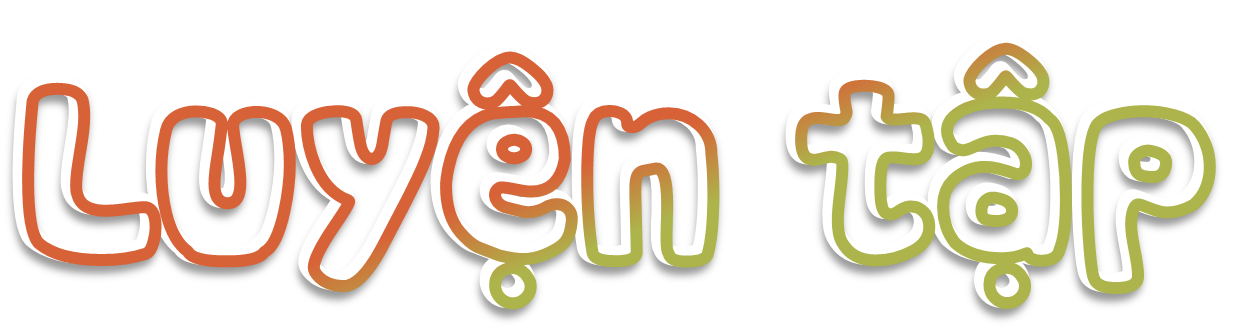 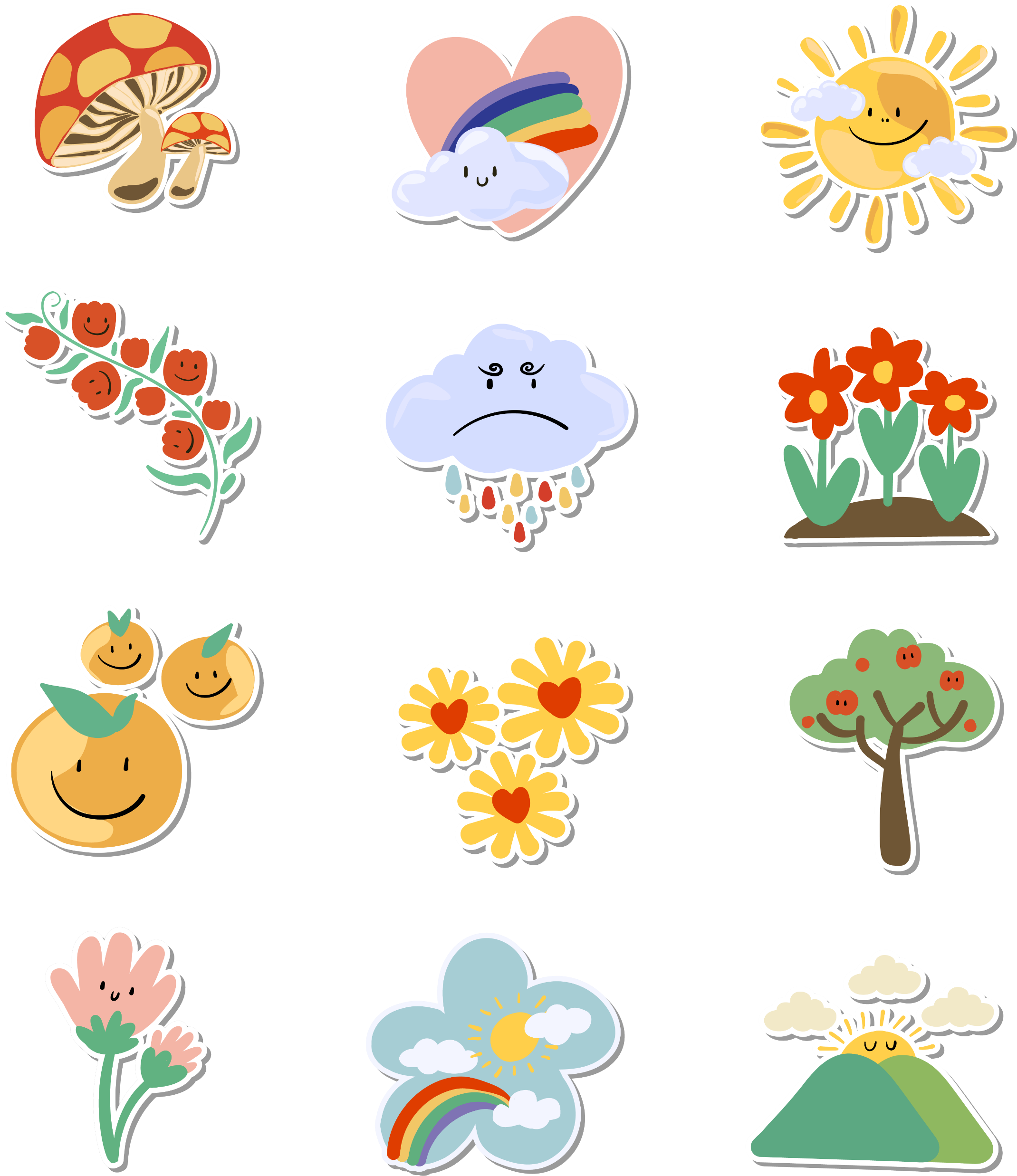 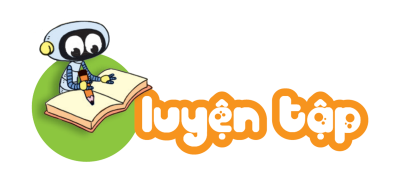 Mỗi sọt sẽ đựng những quả bưởi có ghi số là kết quả của phép tính ghi trên sọt đó.
1
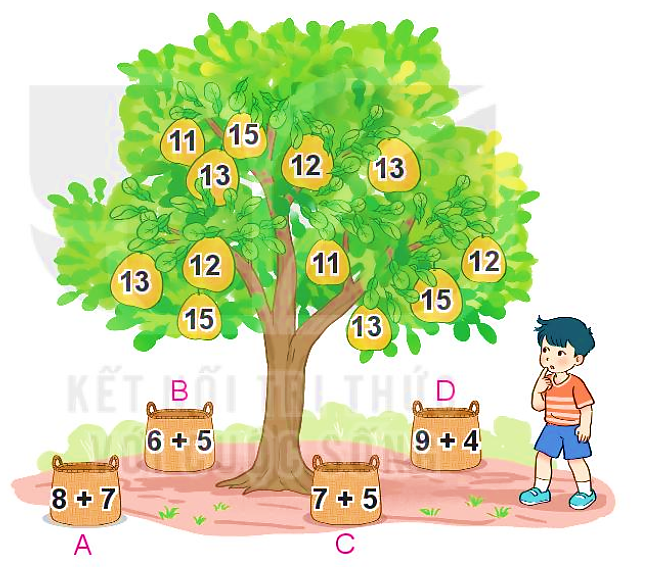 ?
Số
26
26
26
26
15
11
12
13
2
3
4
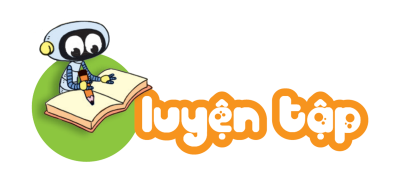 2
>; <; =
?
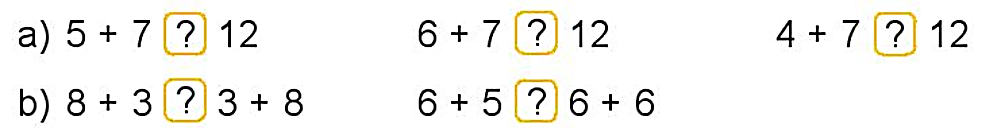 =
>
<
12
13
11
=
<
11
11
11
12
3
Lấy hai trong ba túi gạo nào đặt lên đĩa bên phải để cân thăng bằng?
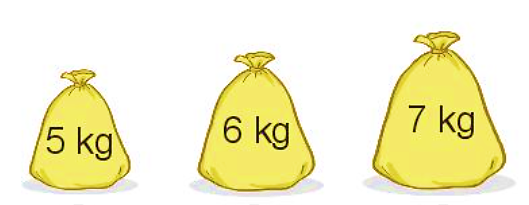 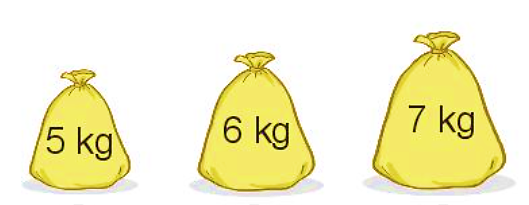 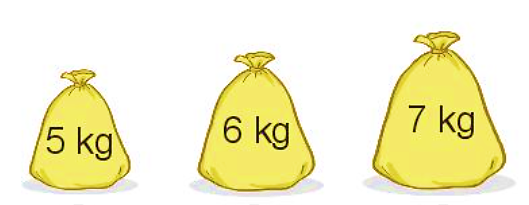 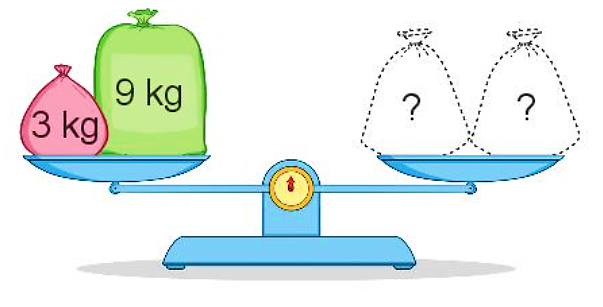 26
12 kg
1
2
3
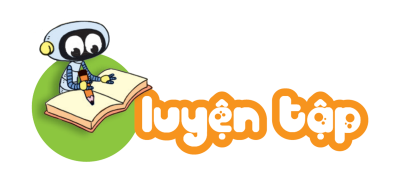 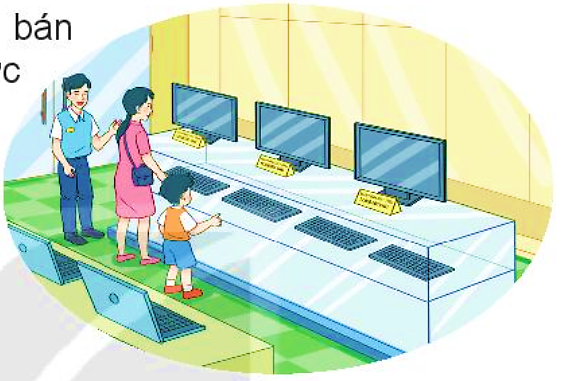 Một cửa hàng điện máy, buổi sáng bán được 11 máy tính, buổi chiều bán được ít hơn buổi sáng 3 máy tính. Hỏi buổi chiều cửa hàng bán được bao nhiêu máy tính?
4
Bài giải
Buổi chiều cửa hàng bán được số máy tính là:
11 – 3 = 8 (máy tính)
Đáp số: 8 máy tính.
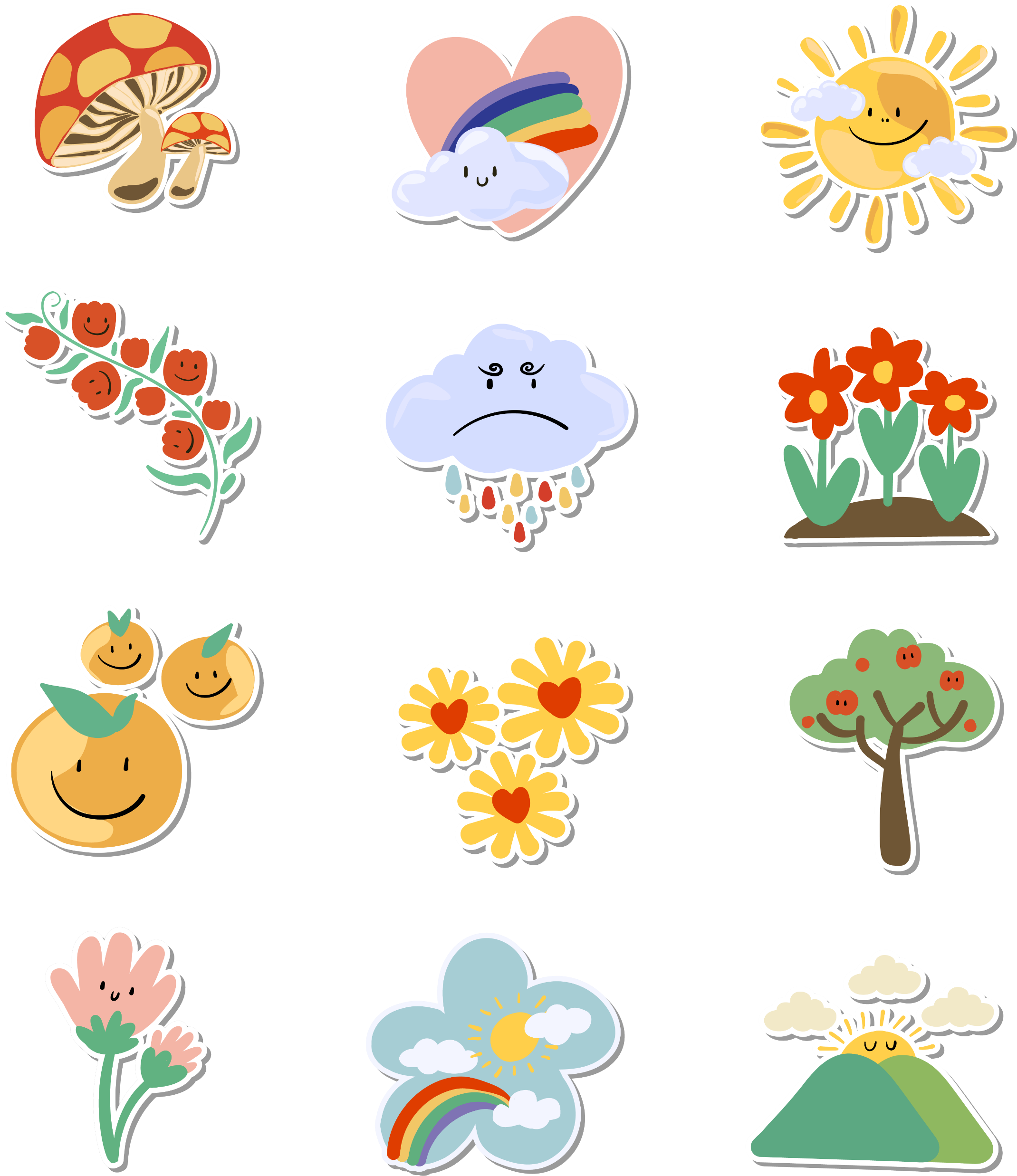 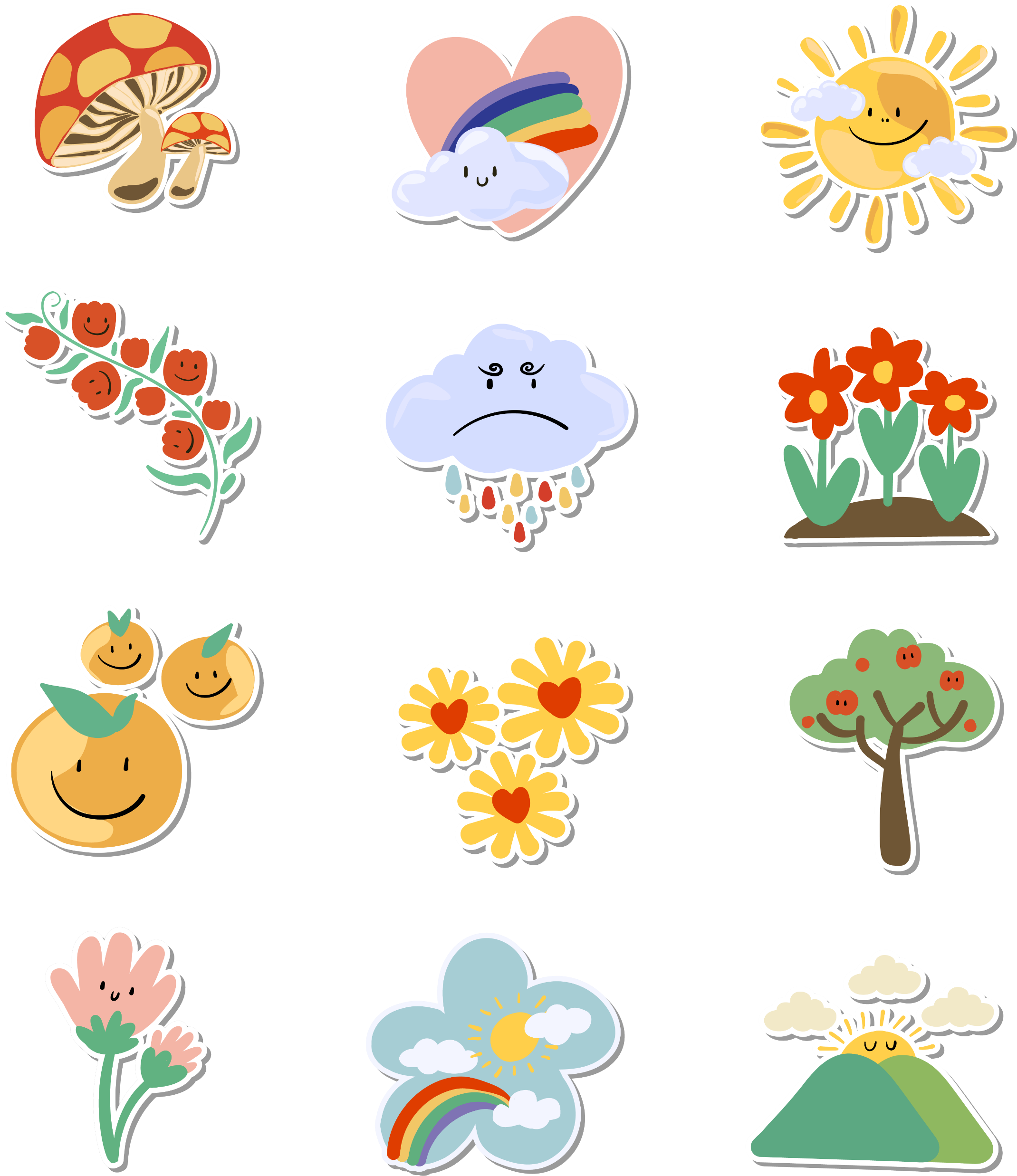 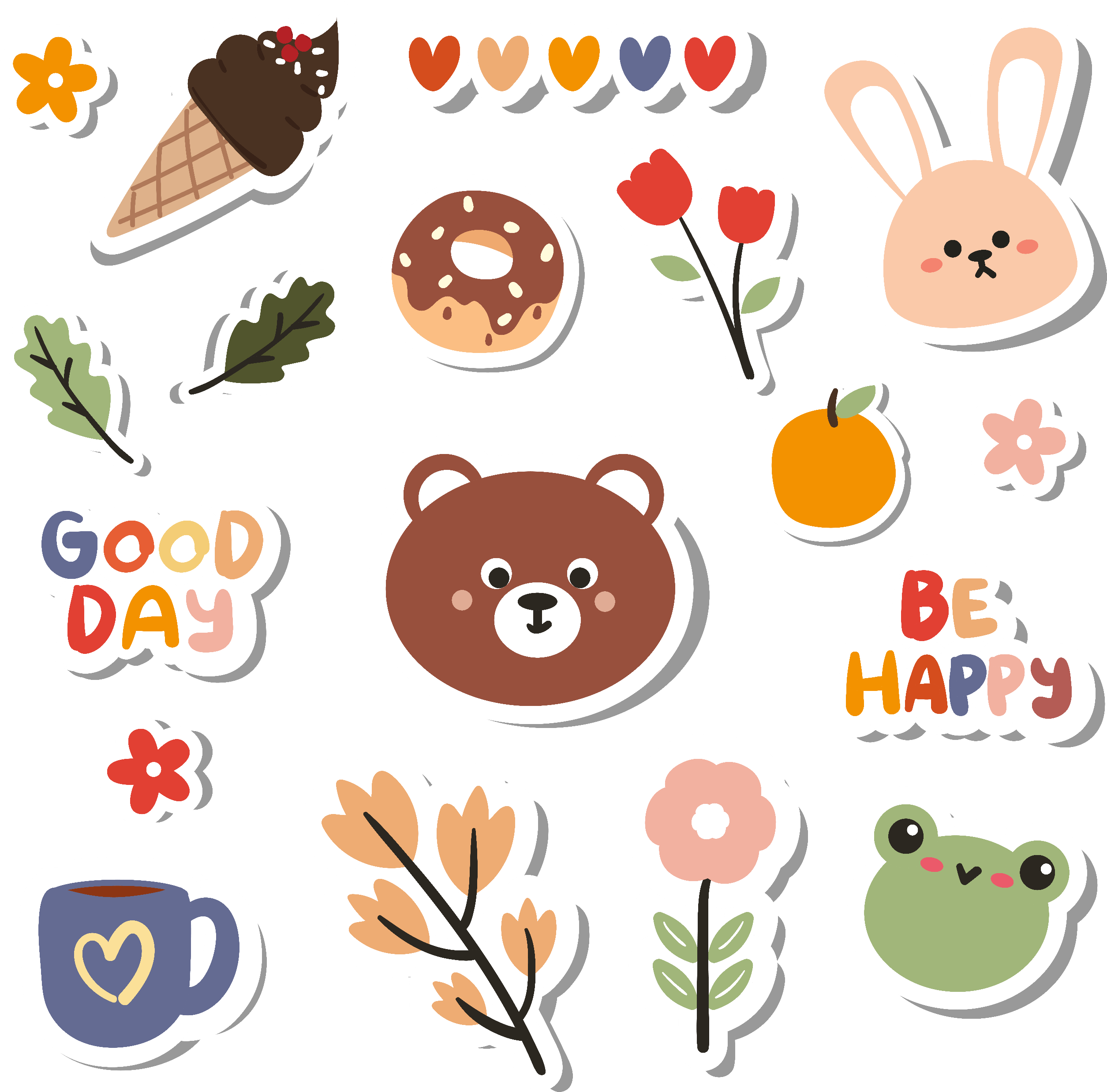 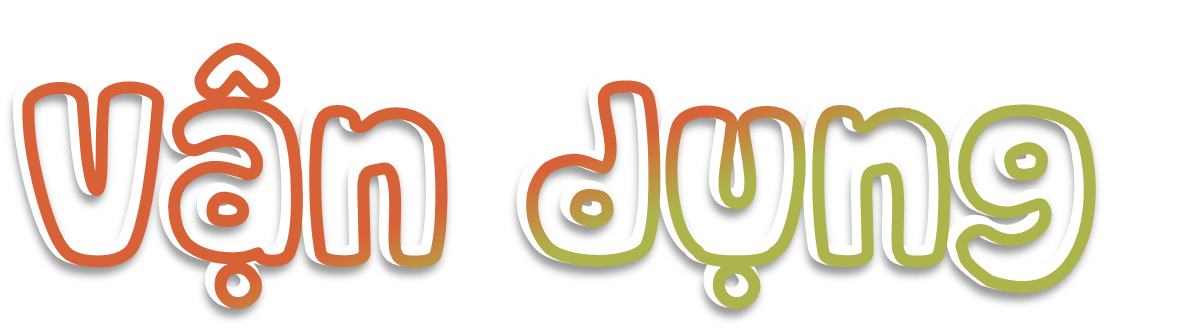 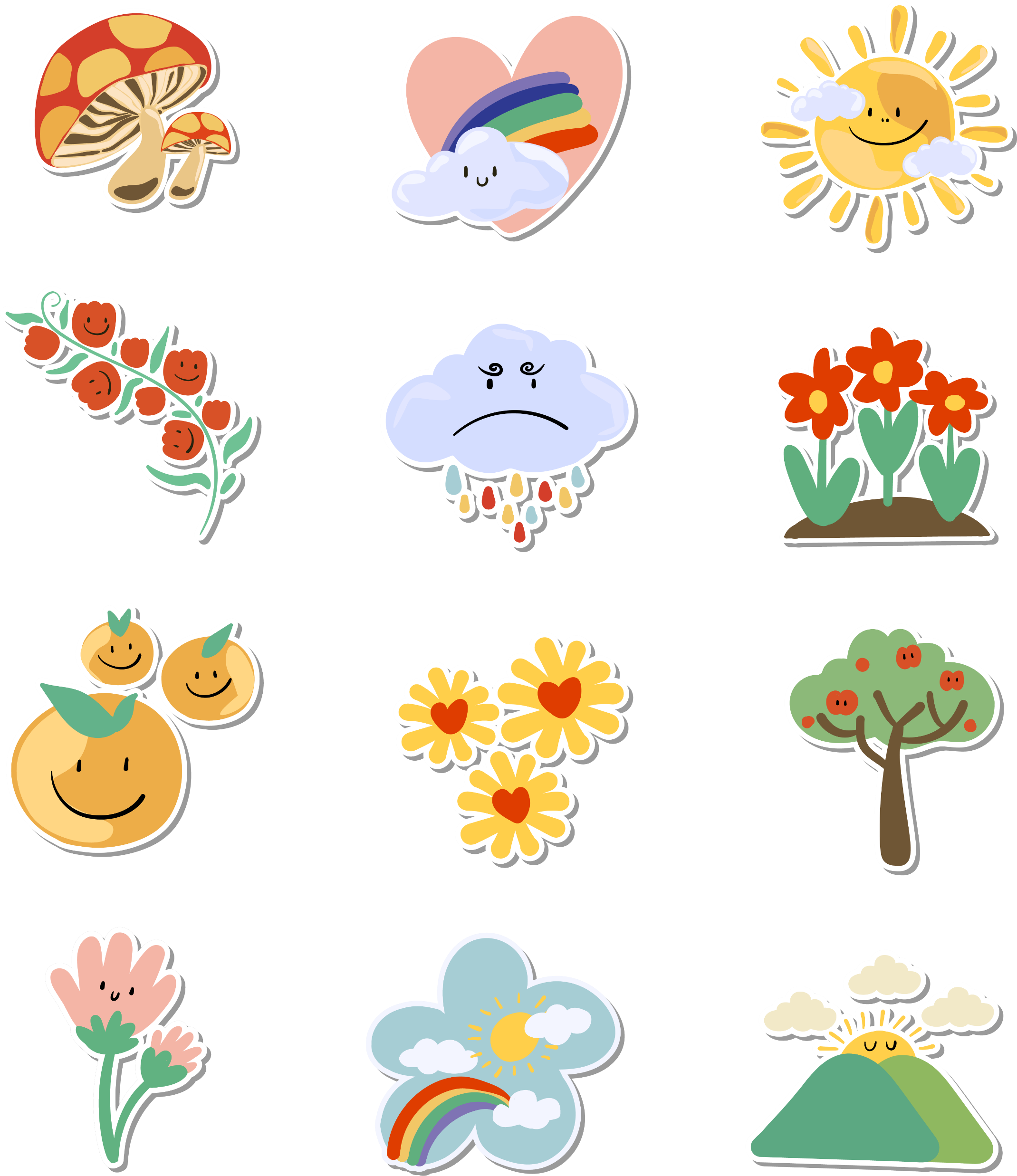 9 cộng thêm 6, sau đó giảm đi 10 đơn vị?
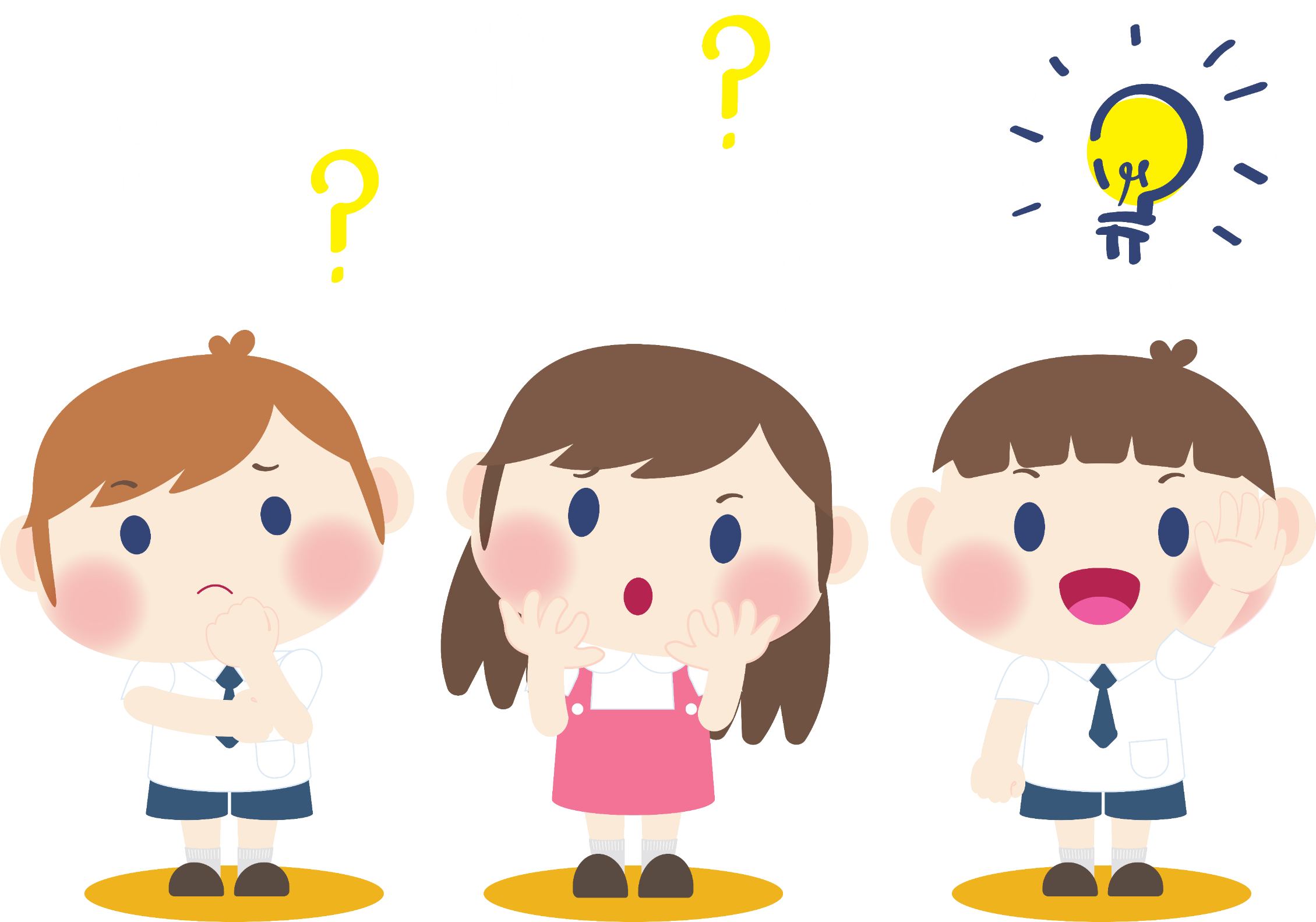 9 + 6 = 15
9 cộng thêm 6
15 – 10 = 5
Giảm đi 10 đơn vị:
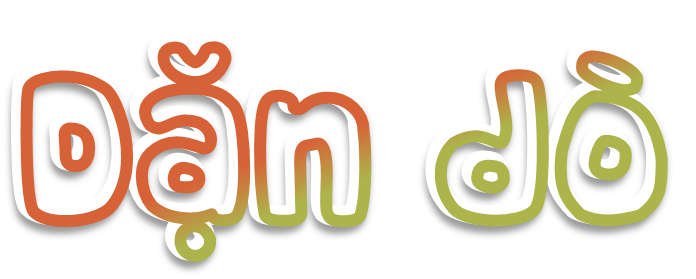 Ôn lại nội dung đã học
Chuẩn bị nội dung bài mới.
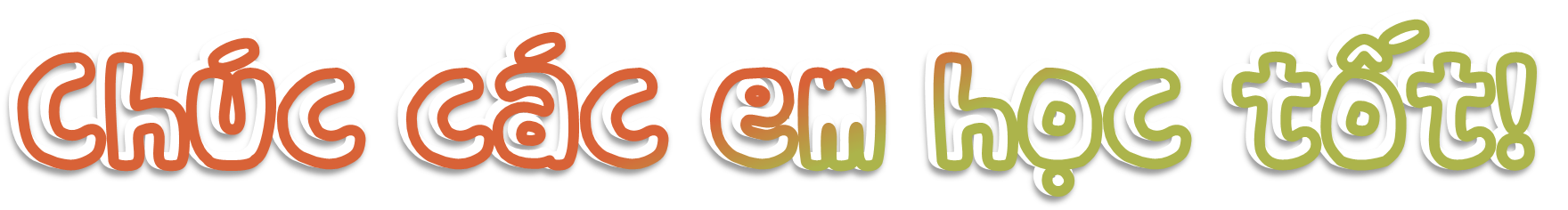 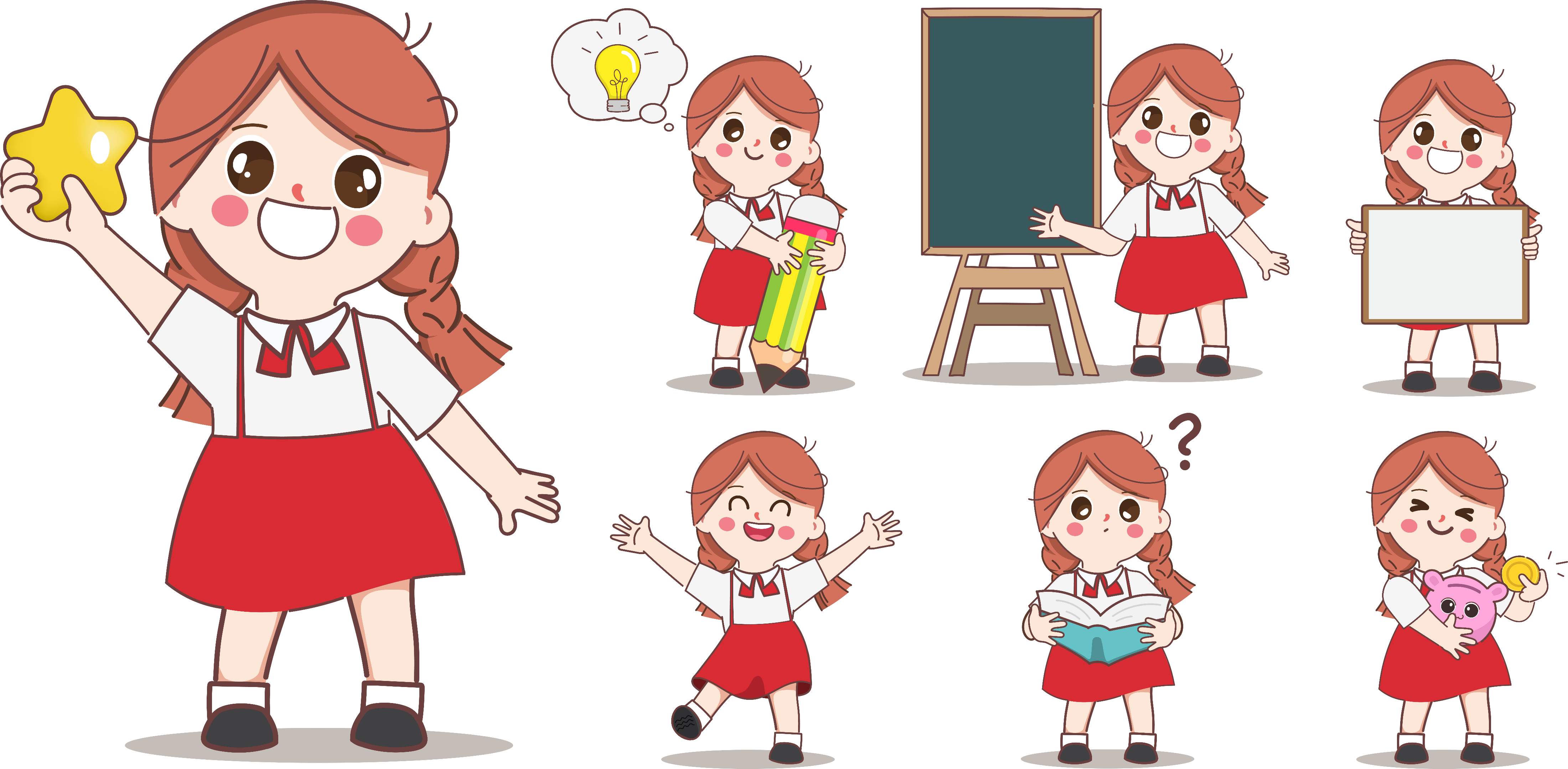